入学までの心構え・準備
◎入学までの心構え・お願い
１　言葉かけ
家庭でよいことをしたときやがんばっているときに、「こんなよい子が学校に入学したら、みんなは喜ぶだろうね。」「こんなにできると先生は驚くかもね。」など、ほめ言葉を上手に使うことで、子供に「早く学校に行きたいなあ。」という気持ちをもたせましょう。また、そのような気持ちで入学した子供は、きっと早く学校生活に慣れると思います。反対に「こんなこともできないと学校に行けないよ。」「こんなことしたら先生にしかられるよ。」といったマイナスな言葉ばかり使っていると入学前の子供が学校や先生をこわいものと考えてしまいます。
 
２　通学路の確認
入学前に学校までの通学路をお子様と一緒に確認してください。交通安全や危険な箇所の確認などをすることで、安全な登下校ができます。また、何度か通学路を通ることで、お子様も自信がつき安心して登下校ができるようになります。
３　しつけ
　次のことができるよう、家庭での練習をお願いします。できることが自信につながります。
　◇自分の名前・住所（川口市○○町）・学校名（前川東小）が言える。
　◇「はい」「いいえ」「おはようございます」「さようなら」「ありがとう」「ごめんなさい」など、返事や挨拶がはっきり言える。
◇「トイレに行きたい」や「体調が悪い」など困った時に自分の気持ちを伝えられる。
　◇自分で衣服の着替えができる。（ボタンやファスナー）
　◇体育着のひもが結べる。
◇脱いだものを自分でたたみ、体育着袋にしまえる。
　◇２０分間で食事（昼食）を食べ終える。（学校の給食時間はおよそ２０分間です。）
※おはしの持ち方、食事中のマナー、パンの袋やゼリーの開け方、できるだけ好き嫌いをせず食べることなど身に付けさせてください。
◇牛乳を飲むことに慣れる。（給食では、牛乳パックにストローをさして飲みます。）
　◇自分でトイレが使える。（トイレットペーパーの使い方・水の流し方・手の洗い方等）
※学校は和式トイレもありますので、慣れていない場合には、練習をさせてください。
　◇ランドセルを自分で扱える。（背負い方、ランドセルから教科書・ノートを取り出すこと、金具の止め方・開け方、ランドセル横のフックへの荷物の取り付け、はずし方）
４　学習
　自分の名前をひらがなで読めるようにしてください。入学後に自分の机やロッカー、くつ箱、持ち物がわからないと困ってしまいます。
　身の回りの物（ハンカチ、ティッシュ、鉛筆、服、くつ下など）については、どれが自分のものなのかしっかりわかるようにしてください。自分の持ち物は自分で管理ができるようにしましょう。
入学前に家庭で準備していただくもの
☆すべての持ち物に名前を記入してください。
　名前は油性ペンで（例）「１の１　まえかわ　はなこ」と、ひらがなで書いてください。物によっ
ては、シールを作っていただいても構いませんが、剥がれないようにしっかりと貼ってください。

＜学校指定のもの＞
□れんらく帳　□プラ整理箱（引き出し）　□じゆう帳
□せいさくマット（粘土工作マット）　□たんけんバッグ　□さんすうセット　　
□クーピー（１５色程度）（ケースだけでなく、中身の１本１本にも名前を記入してください。）
□クレパス（１６色程度）（ケースだけでなく、中身の１本１本にも名前を記入してください。）
□カラーペン（１８色程度）（ケースだけでなく、中身の１本１本にも名前を記入してください。）
 
□連絡袋　□ソフト下敷き　□液体のり　□油粘土・粘土ケース　□ネームペン
 
□通学帽　□紅白帽※赤、白両面に名前を記入してください。　□体育着上下
□体操着のゼッケン２枚　　□三角巾※掃除の時に使います。　□防災頭巾
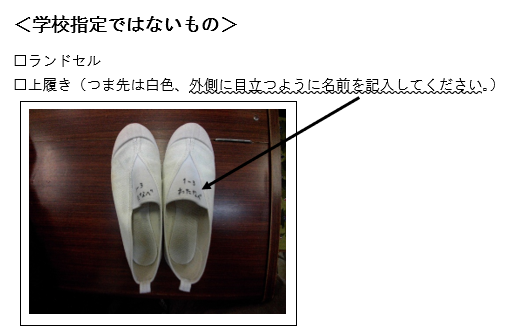 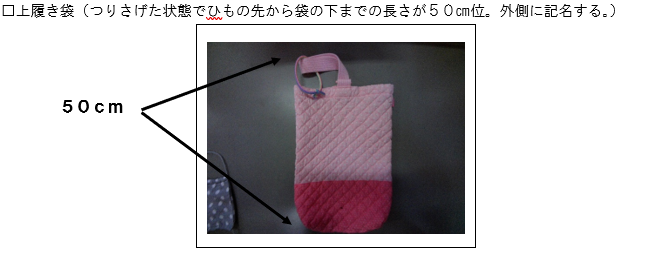 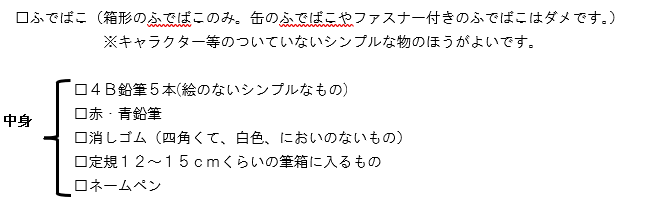 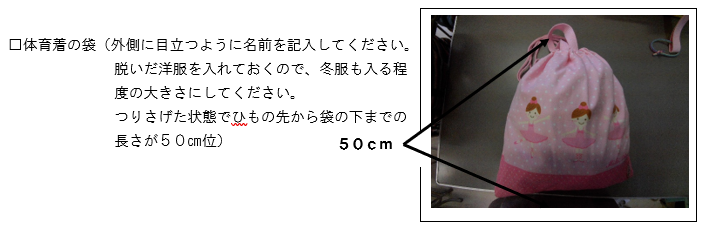 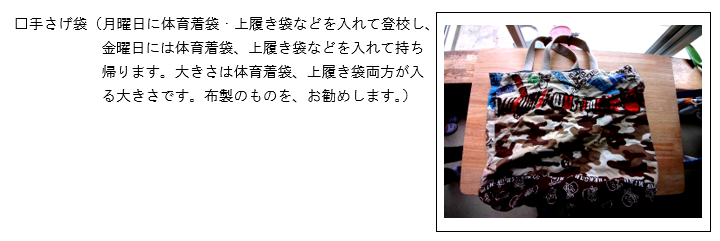 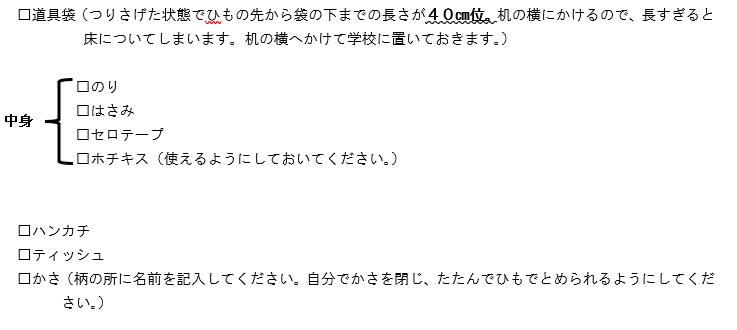 ※通学時の服装…汚れても構わない服装。自分で脱い
　だり着たりできる服装。
※マスクの紛失や破損のために予備のマスク２～３枚
　をランドセルに入れてください。
※名札…入学式の日にお渡しします。（１年生のみ、色つきの名札）自分で名札をつけられるようにしてください。
※教科書…入学式の日にお渡しします。
※ノート…入学式以降にお渡しします。
※けんばんハーモニカ・水着などその他の教材…入学
　後、購入希望をとります。